Hamiltonian dynamics and (exo)planetary system
Hervé Beust
Institut de Planétologie et d’Astrophysique de Grenoble

  FOST team
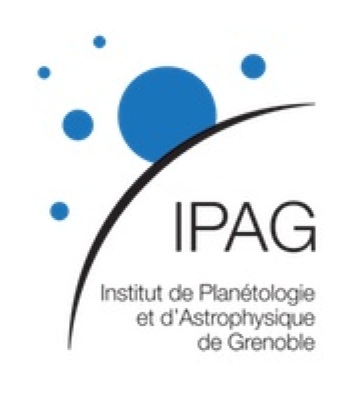 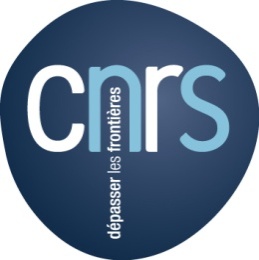 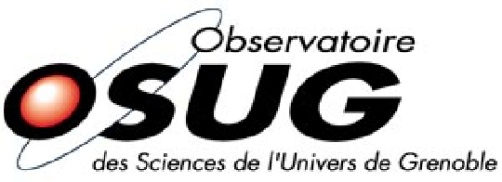 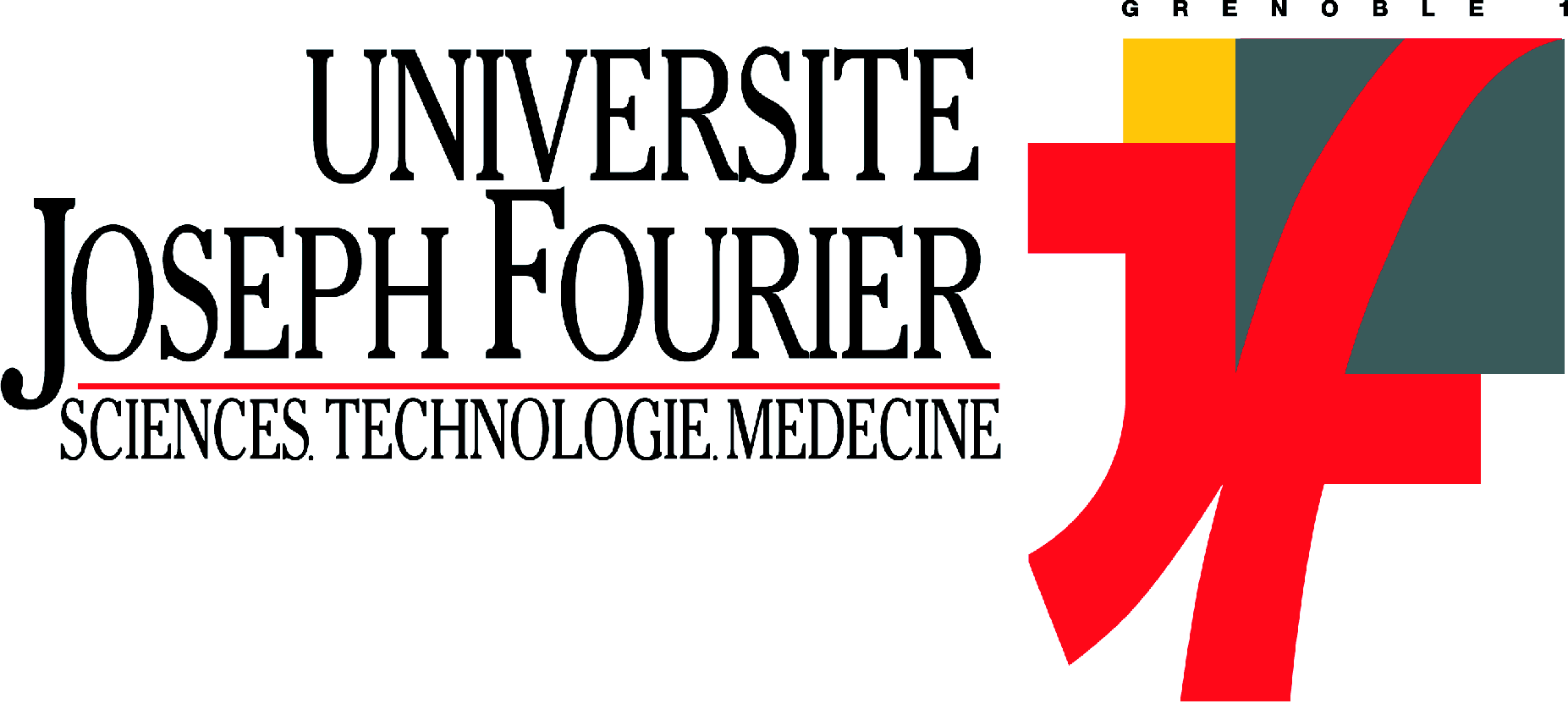 April 7, 2014
Journée Théorie CPTGA
1
The N - body problem / Kepler’s laws
= Finding the motion of N points masses attracting each other following Newton’s law
Small N (≲100): Celestial Mechcanics : We describe the motion of each mass.
Large N: Stellar dynamics  : Only statistical properties are described 
No exact solution unless for N=2    Kepler’s laws
Kepler’s laws : 
The solar system planets move on ellipses. The Sun resides at one focus of the ellipse.
The swept areas are proportional to time.
The squares of the orbital periods are proportional to the cubes of the semi-major axes.
Kepler’s law describe the motion of Solar System planets, extrasolar planets, binary stars with a reasonable accuracy
April 7, 2014
Journée Théorie CPTGA
2
Orbital elements
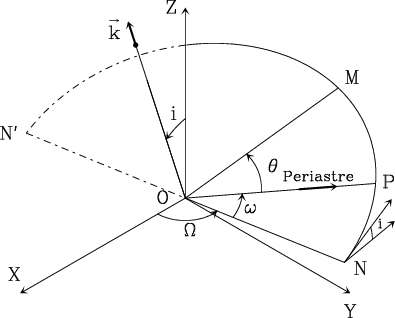 a = semi-major axis
e = eccentricity
i = inclination
= Longitude of ascending node
= Argument of periastron
tp = Time of periastron passage
April 7, 2014
Journée Théorie CPTGA
3
Eccentricities and inclinations
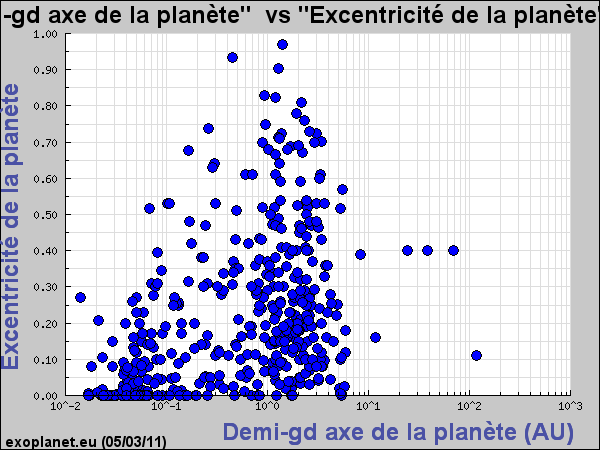 In the Solar System, eccentricities and inclinations of planets are small : The whole system is  ~ planar and moves regularly !  
This is not the case for extrasolar systems !
April 7, 2014
Journée Théorie CPTGA
4
The perturbed Keplerian motion
In many situations, the celestial bodies achieve a motion close to a Keplerian motion.
For instance, the Solar System planets of the solar system would follow pure Keplerian orbits pure if they only felt the Sun’s attraction. 
In fact, they feel further attraction from all the other planets.  But the Solar attraction dominates  The motions can still be described using Keplerian orbits that evolve slowly change  Celestial Mechanics
More generally, a perturbed Keplerian motion obeys a differential equation like


The osculating Keplerian motion is the one the body would follow is the perturbation suddenly vanished.
April 7, 2014
Journée Théorie CPTGA
5
Fundamentals of classical Hamiltonian mechanics
Consider a dynamical system is described with n generalised coordinates  (qi) 1 i n .  
T and U are the kinetic and potential energy. The Lagrangian is  L = T-U
To each coordinate qi a conjugate momentum  pi  is associated , defined as:


Si qi is a length, pi is a impulsion. If qi is an angle, pi is an action = a piece of angular momentum (conjugate action-angle variables). 
The Hamiltonian is defined as

Then the equations of motion read


We also have dH/dt=L/t. H is constant if it does not explicitly depend on the time. It corresponds to the total energy H=T+U
April 7, 2014
Journée Théorie CPTGA
6
Canonical transformations
A canonical transformation = Change of conjugate coordinate set (qi, pi) 1 i n  to a new one (q’i, p’i) 1 i n in such a way that the equations of motion still assume a Hamiltonian form in the new set of variables

The Hamiltonian  may change ! A transformation is canonical if 



Goal : Finding a canonical transformation ensuring that in the new variables, the Hamiltonien only depends on part of the variables. For example    H(-,-,-,p1,p2,p3) . In that case 


That is the ideal case. Then the problem is solved. But this is not always possible…
April 7, 2014
Journée Théorie CPTGA
7
Hamiltonian formulation of the Keplerian problem
Problem : Can we find a new set of canonically conjugate variables where the formulation of the Keplerian problem is very simple ? Yes, via a series of canonical transformations starting from the standard positions – impulsions conjugate variable.
Guideline : The orbital elements (a,e,i,, , tp) may be regarded as « coordinates » in phase space like the  positions – impulsions variables.
To each set             corresponds a set of elements (a,e,i,,,tp), constant in the Keplerian case, variable otherwise. This is the  osculating orbit.
Difficulty : The orbital elements are not canonically conjugate. But some combinations of them are.   Delaunay’s elements
April 7, 2014
Journée Théorie CPTGA
8
Secular perturbations : averaging, expanding
The canonical equation cannot in general be solved in closed form. Approximations are necessary to investigate the long-term evolution: averaging and expansion. 
A usual technique : averaging the perturbation over the orbital period. This is equivalent to retaining only the first term in a Fourier series
This can be viewed as a canonical transformation (Von Zeipel).
More generally, if there are several independent  rapid variables,  averaging is taken over all of them.
The analytical study often requires a series expansion and truncation of the perturbation before averaging. There are two methods  :
Expansion using Legendre polynomial (spherical harmonics), when orbits with very different sizes are involved: r, r’, with r≪r’ 
Expansion using Laplace coefficients, where the orbits have comparable sizes, but have small eccentricities and inclinations (First a Fourier expansion, and then an expansion in ascending powers of eccentricites and inclinations)
April 7, 2014
Journée Théorie CPTGA
9
Planetary theories
A planetary theory is a model for the secular evolution of planetary orbits a There is no general solution !
Usual assumptions : 
Perturbations remain small (= no close encounters)
Eccentricities and  inclinaisons remain small.
Simplest theory : Laplace-Lagrange (~1800): The perturbation is truncated to second order in eccentricities and inclinations.
This leads to a linear differential system, which solution is a combination of  harmonic oscillators with characteristic fundamental frequencies (periods ~105 years).
The semi-major axes are secular constants (consequence of averaging)
The eccentricities and inclinations fluctuate, and the orbits slowly precess
Accurate over ~1 million years
To achieve better accuracy : Higher order theories (Le Verrier, Bretagnon, Laskar)
Similar results, but weak chaos is found !
April 7, 2014
Journée Théorie CPTGA
10
Exemple : evolution of the osculating eccentricity of the Earth’s orbit
The Earth eccentricity fluctuates between 0 and 0.06.
This has an impact on the terrestrial climate. 
Unpredictible over a timescale of  ~1 billion years a Chaos !
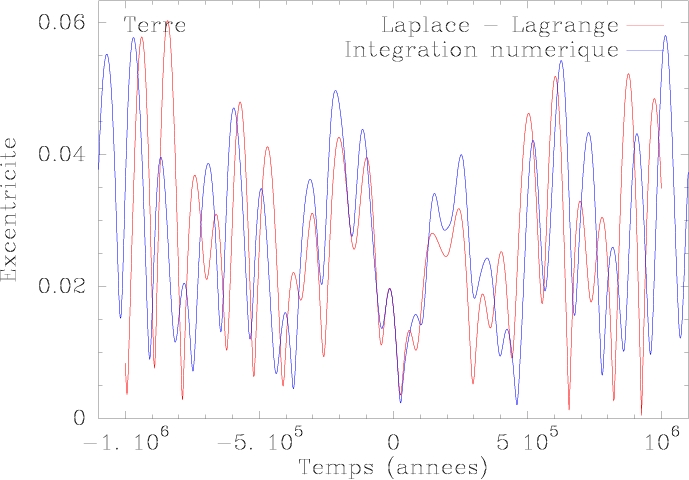 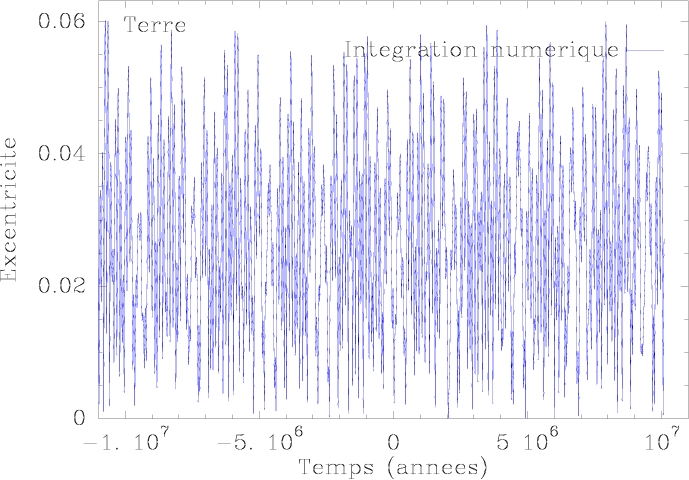 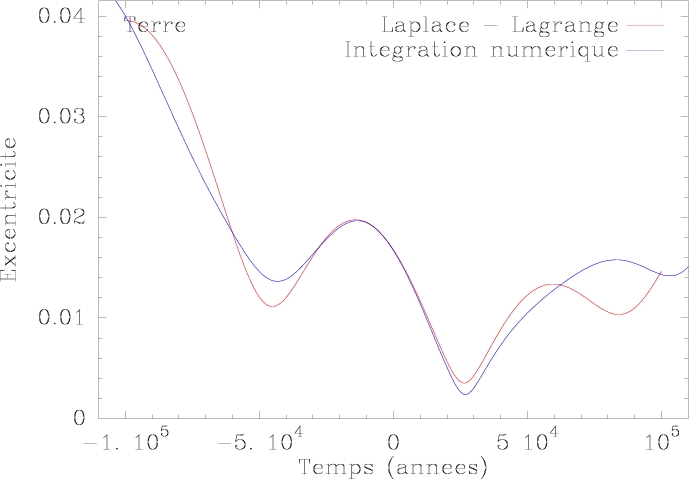 April 7, 2014
Journée Théorie CPTGA
11
Mean motion resonances
A frequent configuration : Many orbital periods in the Solar System achieve simple rational ratios:
Planets
5 periods of  Jupiter = 2.013 periods of Saturn
3 periods of  Neptune = 1.99 periods de Pluto
Jupiter’s satellites
2 periods of  Io = 1 period of  Europe
2 periods of  Europe = 1 period of Ganymede
Saturn’s satellites
2 periods of  Mimas = 1 period of Tethys
2 periods of  Encelade = 1 period of Dione
4 periods of Titan = 3 periods  of Hypérion
Extrasolar systems
Gliese 876 (resonance 3:2), etc
April 7, 2014
Journée Théorie CPTGA
12
Mean motion resonances (II)
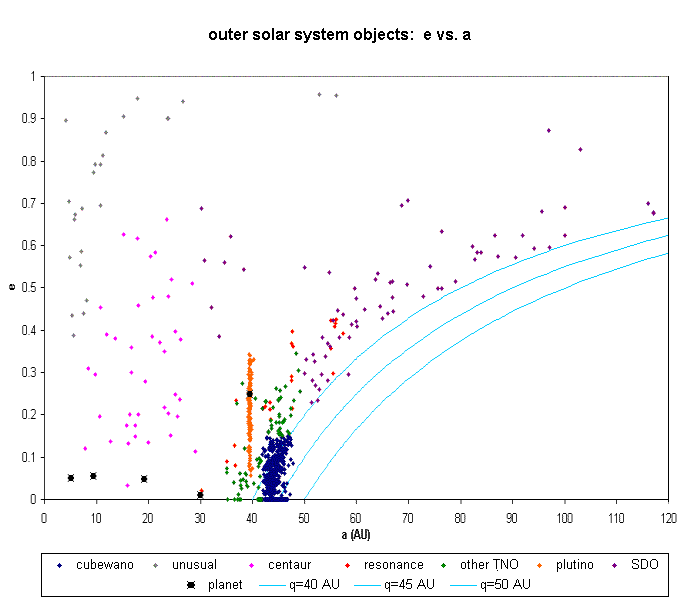 These are not  fortuitous but preferred configurations !
Some resonancesconcentrate objects. Example:2:3 resonance 2:3 with Neptune(Plutinos)
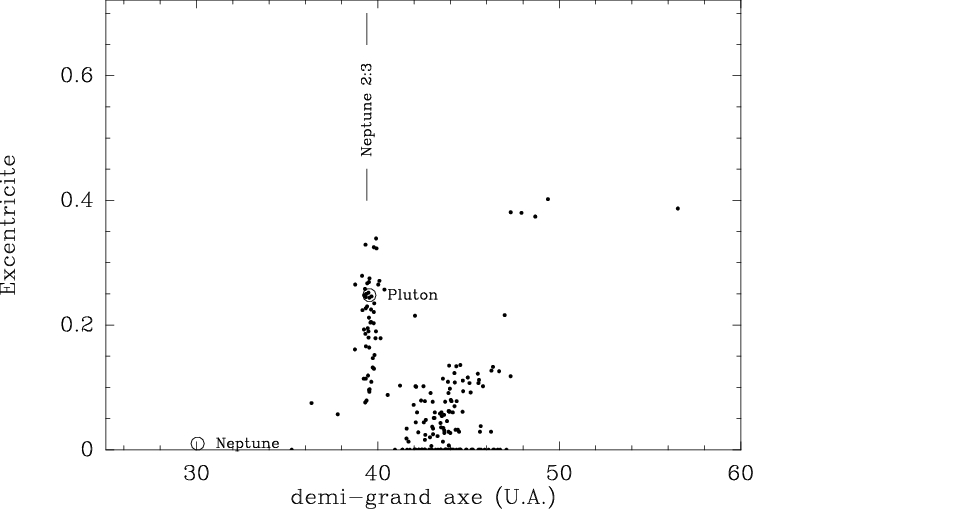 April 7, 2014
Journée Théorie CPTGA
13
Mean-motion resonances (III)
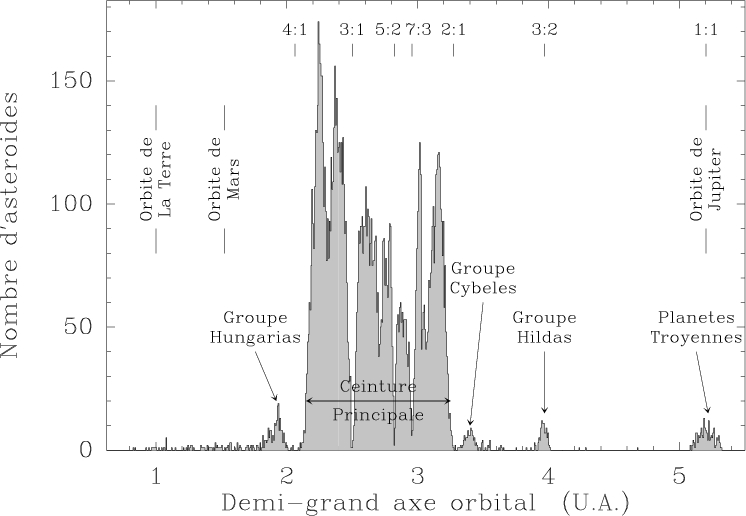 Resonanceswith Jupiter
But some others are void of bodies : Kirkwood gaps
April 7, 2014
Journée Théorie CPTGA
14
Mean-motion resonances : theoretical background
More generally, we describe a (p+q) : p mean motion resonance 
|q| is the order of the resonance = the number of conjunction  positions.
We define the critical angle of the resonance  the longitude of the conjunction
  s  changes slowy due to the resonant motion. It corresponds roughly to the longitude of the conjunction. 
The Hamiltonian cannot be averaged independently over both orbits  We first perform a canonical transformation introducing σ before averaging
A resonant orbit is characterized by a librating motion of s around an equilibrium position  The resonance is self-sustained
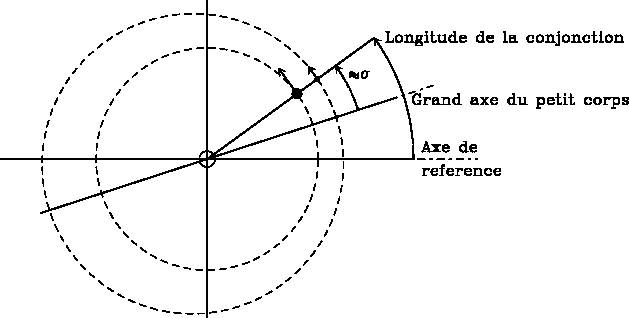 April 7, 2014
Journée Théorie CPTGA
15
Examples of phase space portraits
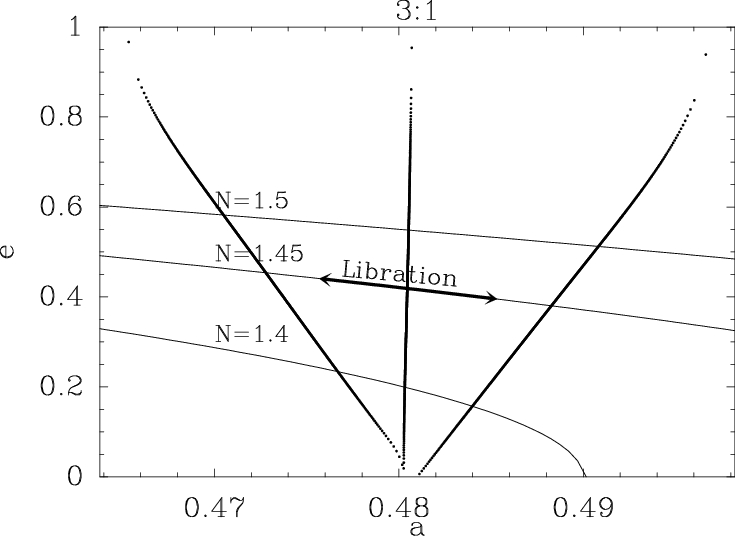 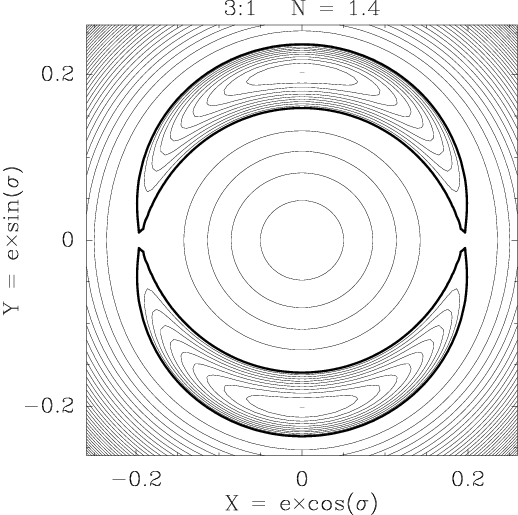 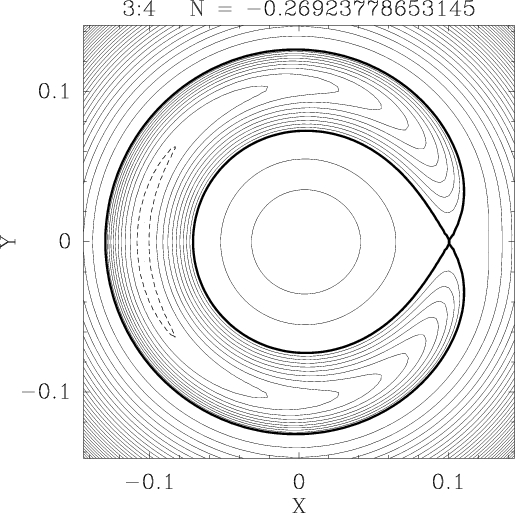 3:4  and 3:1 resonances
If the planet eccentricity e’=0,there is a secular constant of motion 

For any value of  N, the Hamiltonian has only one degree of freedom left  2D phase space portaits (Computer generated level curves of Hamiltonian )
      (X = e cos, Y = e sin )
Region of resonant orbits in (a,e) space : Characteristic V-shape
April 7, 2014
Journée Théorie CPTGA
16
Destabilising resonance
4:1 resonance, but perturbing planet with eccentricity e’=0.05 
The particles’s eccentricity grows up to ~1 ! Non-linear effect
Explains why some resonances (Kirkwood gaps) are empty.
Main source of Earth-crossing  asteroids in the Solar System
More active in the Early Solar System history;
Presumably active today in the young  extrasolar system of  β Pictoris.
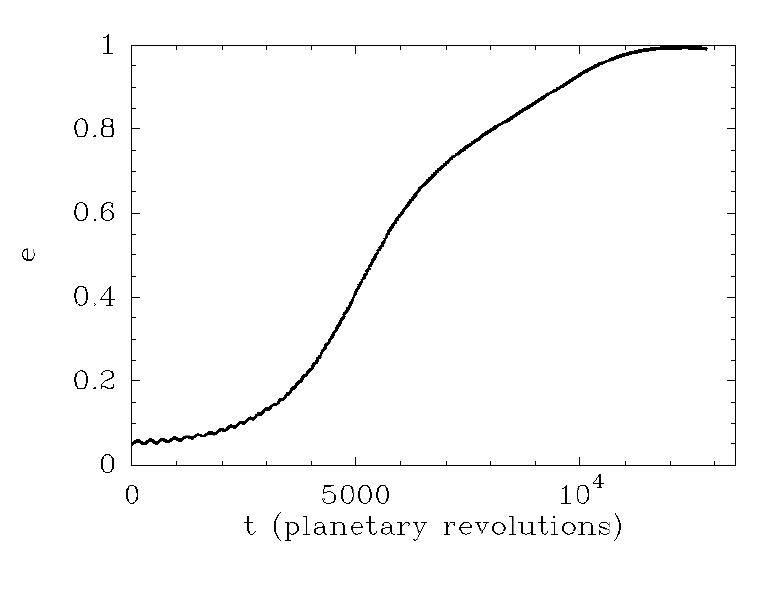 April 7, 2014
Journée Théorie CPTGA
17
Numerical methods for dynamical investigation of planetary systems : Symplectic integration
Numerical integrator = Code to numerically integrate the equation of motions in a planetary system
Modern integrators = Symplectic integrators : fast and stable !
Classical methods (Runge-Kutta…)  do not  keep Hamiltonian=cst
A symplectic scheme preserves exactly H or a nearby Hamiltonian. Under regularity conditions,the error on H is shown to be bound.
Basic hypothesis of symplectic integration: H=HA+HB  where  HA and HB  can be integrated exactly.
Recipe (most popular 2nd order scheme) :  Integrate 
HB during t/2
HA during t           We exactly solve     
HB during t/2. 
Better :  if we have HB≪HA  (HB/HA)  then                   We can integrate with a large time-step
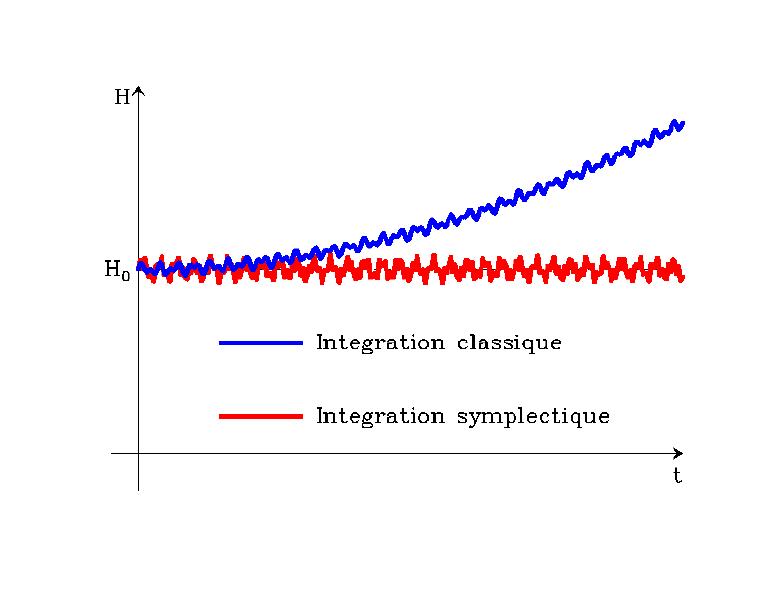 April 7, 2014
Journée Théorie CPTGA
18
Standard symplectic schemes
Simplest example : T+U method (kinetic + potential)
Conjugate cartesian variables  qi=x,y,z..   pi=mvx,mvy,mvz…
T = T(,pi) et U=U(qi ,)  T and U are integrable separately 
Symplectic scheme with HA=T, HB=U. 
But we do not have HB<<HA

Second exemple: MVS/WHM method
Hypothesis :  (mi≪ m0 for all i = 1,…,n-1) (planetary system)
HA = Sum of separate Keplerian Hamiltonians (integrable …)
HB = Remainder = Mutual perturbations = HB(qi,) (integrable too)
Condition  HB≪ HA is fulfilled if
Body #0 is much more massive than the others (Sun !)
The relative distance remain large enough (=no close encounters)

Third example : HJS method
The splitting of  H is done according to the hierarchical structure of the stellar system.
Adapted for hierarchical stellar systems
April 7, 2014
Journée Théorie CPTGA
19
When close encounters occur ?
When two planets get too close to each other, we have important et rapid perturbations. The HB≪ HA requirement is no longer fulfilled.

Natural idea : Reducing the timestep when this occurs

BUT : To be really symplectic, an integration scheme needs the timestep to be constant (Hinteg=f(τ))  difficulty ! 

We drop symplecticy during the time of the close encounter ( RMVS code, Levison & Duncan)

We modify the splitting  HA+HB smoothly during the encounter (MERCURY code, Chambers) 

We split all potentials in concentric nested circles, and we attribute a timestep to each slice (SyMBA code,  Duncan, Lee & Levison).
April 7, 2014
Journée Théorie CPTGA
20
Application 1: « Nice » model (Early Solar System history)(Morbidelli, Levison, Gomes, Tsiganis, 2006)
Observational fact : ~800 million years after its fomation, there was a sudden increase of cratering activity in the Solar System : the Late Heavy Bombardment (LHB) . Remained a mystery until recently
« Nice » model : 
The giant planets were formerly much closer to the Sun (< 20 AU)
As they eject planetesimals, Jupiter slowly migrates inwards and the other giants migrate outwards.
Then Jupiter and Saturn fall in 2:1 resonance. This excites their eccentricities
Uranus and Neptunes get strongly perturbed and ejected at their present-day locations
They appear in the middle of the early Kuiper belt and scatter a lot of bodies. Some of them get inward  LHB !  
Apart from the LHB itself, this scenario explains the residual eccentricity of the giant planets.
      ..\films\Solar_System_Sim.mov   ..\films\lhbae2.avi
April 7, 2014
Journée Théorie CPTGA
21
Application 2 : The Gliese 581 system(4 Planets, one « habitable »)
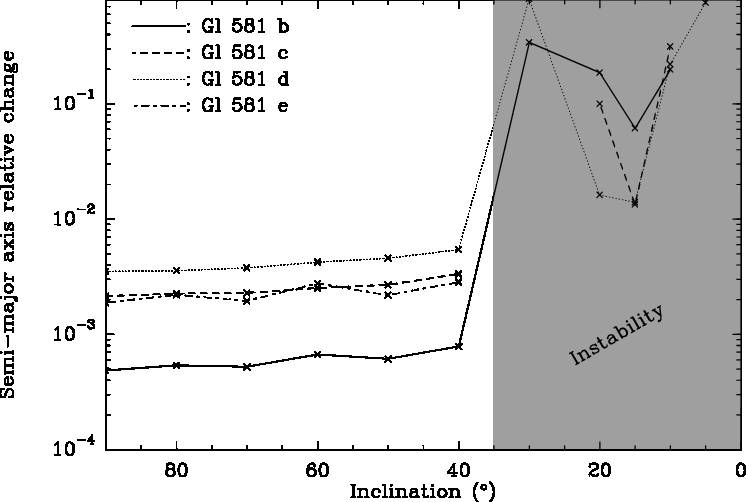 1.9 M,0.028 AU   /   15.9 M, 0.041 AU   /  5.4 M,0073 AU   /  6.0 M, 0.205 AU
Excentricity of planet #3
Over 10000 years and over 100 million years
April 7, 2014
Journée Théorie CPTGA
22
Application 3 : Perturbation of disks by companions
HD 141569 : A dust disk surrounding a young massive star, with spirals and two nearby passing stars (+ a planet inside)
G Tauri : a quadruple system : confinement of a disk around the main binary
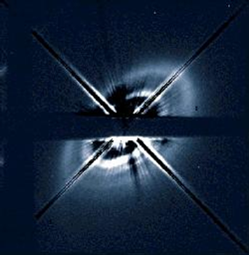 April 7, 2014
Journée Théorie CPTGA
23
Application 3 : Perturbation of disks by companions
HD 141569 : A dust disk surrounding a young massive star, with spirals and two nearby passing stars (+ a planet inside)
G Tauri : a quadruple system : confinement of a disk around the main binary
April 7, 2014
Journée Théorie CPTGA
24
Application 3 : Perturbation of disks by companions
HD 141569 : A dust disk surrounding a young massive star, with spirals and two nearby passing stars (+ a planet inside)
G Tauri : a quadruple system : confinement of a disk around the main binary
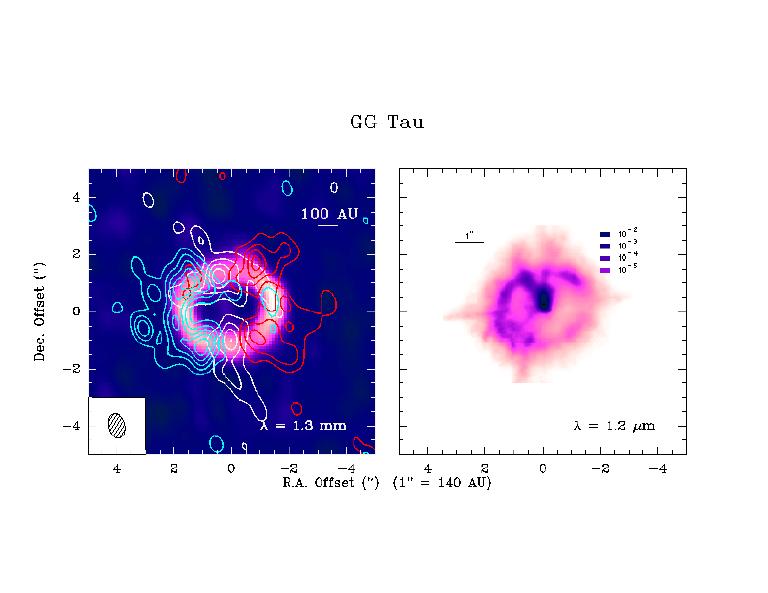 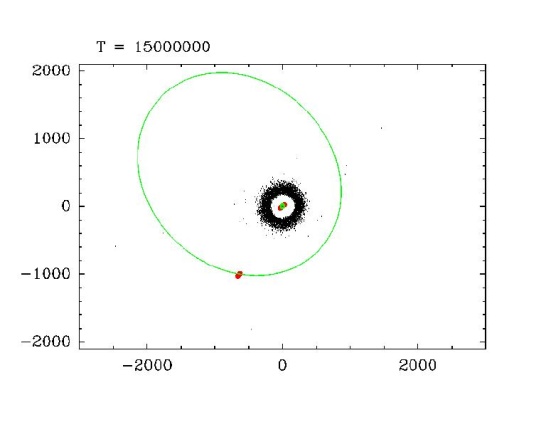 April 7, 2014
Journée Théorie CPTGA
25
Hamiltonian formulation of the Keplerian problem
The Keplerian Hamiltonian in Delaunay’s elements reads


H only depends on one single momentum, L ! The the three momenta L,G,  are  constant, as well as the coordinates  et . There is only one equation left

With dM/dt = n and L = (a)1/2, we are back to Kepler’s third law n2a3 = .
Whenever the inclination and/or the eccentricity are small, Delaunay’s elements are not regular. We introduce Poincaré’s elements
April 7, 2014
Journée Théorie CPTGA
26
The HJS method(Hierarchical Jacobi symplectic, Beust 2003)
The splitting of  H is done according to the hierarchical structure of the stellar system.
      = Sum of Keplerian Hamiltonians corresponding to centers of mass orbiting other centers of mass
      = What’s left
The condition                is fulfilled irrespective of the various masses, once the nested orbits are very different in size.
..\films\spiral1.avi..\films\spiral2.avi
..\Mes images\hd141569_s1.jpg..\Mes images\hd141569_s2.jpg
April 7, 2014
Journée Théorie CPTGA
27
Dynamique dans les systèmes multiples
Les systèmes multiples ne sont pas plans : ils sont très sujets à la résonance de Kozai. 
Exemple : excentricité élevée de certaines planètes
Un disque (ou un système planétaire) autour d’une étoile dans une système binaire est tronqué par interaction avec le compagnon.
Ces disques sont aussi déformés par les compagnons stellaires  effets de marée
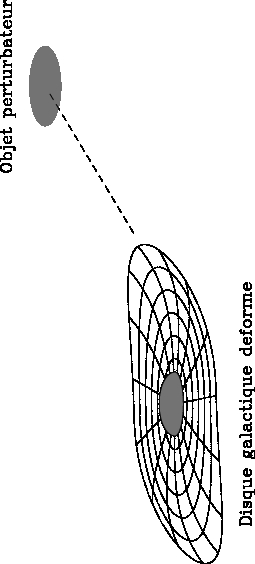 April 7, 2014
Journée Théorie CPTGA
28